Open Printing Plenary - 2019
Joint PWG/Open Printing Summit - Lexington, KY 
  16 April 2019

Ira McDonald (High North) – OP Chair
Till Kamppeter (Canonical) – OP Manager
Agenda
Linux Markets and Distributions (Distros)
OpenPrinting 2018
Google Summer of Code 2018
OpenPrinting 2019
Google Summer of Code 2019
OpenPrinting New Look
Next Steps
Linux Markets and Distributions (Distros)
Linux Internet public server market share in April 2019– 32% Linux / 30% Windows / 38% other/unknown https://w3techs.com/technologies/overview/operating_system/all
Linux Web Server market share in April 2019– 45% Linux / 21% Windows / 34% other/unknownhttps://secure1.securityspace.com/s_survey/data/201804/index.html
Linux mobile OS market share in April 2019 – 75% Android / 22% iOS / 1% other/unknownhttp://gs.statcounter.com/os-market-share/mobile/worldwide
Linux distributions popularity on Distro Watch in 2019 – Manjaro, Mint, Ubuntu, Debian, Fedora, openSUSE, CentOShttps://distrowatch.com/dwres.php?resource=popularity
–
OpenPrinting 2018 – 1 of 3
OP Driverless Printing support in Linux
Developers – Till Kamppeter and Linux community
Ubuntu 18.04 LTS (April 2018) – Driverless Printing enhanced–  Automatic setup / Connect a printer as easily as a USB stickhttps://wiki.ubuntu.com/BionicBeaver/ReleaseNotes
IPP Everywhere open standard from PWG mainstream in CUPS – IPP Everywhere certified Printers now entering the market
CUPS 2.2.7 (March 27, 2018) – Raw print queues deprecated – conflicts w/ sandboxed apps
CUPS 2.3b4 (March 27, 2018) – Printer drivers deprecated – instead use Printer Application
OpenPrinting 2018 – 2 of 3
OP CUPS Filters – accomplishments this year
Developers – Till Kamppeter and Linux communityhttp://www.openprinting.org/download/cups-filters/
cups-browsed – Support for CUPS' own temporary queues for remote IPP/CUPS printers – Highly configurable print queue clustering – Support for all standards (IPP Everywhere, AirPrint, Wi-Fi Direct, Mopria)
filters – PCLm support – pdftoopvp and pdftoijs deprecated – Flattening of interactive PDF forms
ippusbxd – Better compatibility, reliability, prepared for IPPS, improved DNS-SD
OpenPrinting 2018 – 3 of 3
OP CUPS Filters – the future
cups-browsed restartable in-process, e.g., to re-read its config
cups-browsed restarts on "kill -HUP" (like most other daemons)
cups-browsed treats IPP network printers and remote CUPS printers as equal, allowing clustering of any printers
cups-browsed auto-selects printers based on Job option settings
QPDF-based solutions for bannertopdf and form-flattening
OP IPP System Service support – the future
Full driverless support for MFDs, including driverless IPP Scan
Full system admin support for MFDs and Printers
Google Summer of Code 2018
GSoC 2018 – Recruitment
Student selection process started in Jan 2018 – long before GSoC – premier university Computer Science departments approached – Screened over 100 students from different universities
GSoC 2018 – 5 Projects / 6 Students / 9 Mentors
PDF updates for cups-filters – use standard Poppler APIs or QPDF
Enhancements for ipptool – scripts for new operations/attributes
New tool ippdoclint – check PWG Raster structure & report errors
Backends for Common Print Dialog (CPD) – D-Bus interface
Content-oriented printer auto-selection based on Job options
Bonuses in 2018 – 2 Projects outside GSoC 2018
Enhancements for ippserver – add support for all IPP data types
Completion of Qt Print Dialog – update for CPD support
OpenPrinting 2019 – 1 of 3
OP Driverless Printing support in Linux
Developers – Till Kamppeter and Linux community
Ubuntu 19.04 (18 April 2019) – Driverless Printing enhanced–  Automatic setup / Connect a printer as easily as a USB stickhttps://wiki.ubuntu.com/Releases –  Disco Dingo
IPP Everywhere open standard from PWG mainstream in CUPS – 365 IPP Everywhere Printers now certified
CUPS 2.2.10 (7 December 2018) – ‘lpoptions’ for IPP Everywhere, USB & PPD fixes, Page accounting (2.3)
CUPS 2.3b7 (14 December 2018) – Bug fixes and build failure fixes
OpenPrinting 2019 – 2 of 3
OP CUPS Filters – accomplishments this year
Developers – Till Kamppeter and Linux communityhttp://www.openprinting.org/download/cups-filters/
cups-browsed – No new features added after last year’s OpenPrinting Summit 2018– Focus on reliability this year – Bug fixes in Cluster Printing, IPPS upgrade, HTTP timeouts, etc.
filters – pdftoopvp and pdftoijs deprecated– QPDF-based solutions – pdftopdf, bannertopdf– New options for scaling/fitting images/page content
ippusbxd – No code changes, no new features, no functional changes – Need Avahi patch (not just Ubuntu) – now in progress
OpenPrinting 2019 – 3 of 3
OP CUPS Filters – the future
Make cups-browsed re-startable in-process
Make cups-browsed not use CUPS PPD APIs any more
Make cups-browsed treat IPP network printers and remote CUPS
printers equal
Make cups-browsed auto-select printers in a cluster of very different printers depending on Job and option settings
Make cups-filters not use CUPS PPD APIs any more

OP IPP System Service support – the future
Full system admin support for MFDs and Printers (GSoC 2019)
Full driverless support for MFDs, including driverless IPP Scan
Google Summer of Code 2019
GSoC 2019 – Recruitment
Student selection process started in Jan 2018 – long before GSoC – premier university Computer Science departments approached – Screened over 100 students from different universities
GSoC 2019 – 5 Projects
Generic Framework to turn legacy drivers consisting of CUPS filters and PPDs into Printer Applications
IPP: ipptool test suite for IPP System Service
IPP: ipptool test suite updates for IPP errata updates
Update pdftoraster to only use standard Poppler APIs 
Turn the scp-dbus-service of system-config-printer into C (from current Python implementation)
GSoD 2019 – OP Participation in Google Summer of Docs
Bring open source and technical writer communities together
OpenPrinting New Look
OpenPrinting New Logo





OpenPrinting New Website
Migration Tasks– Migration work for foomatic and other  areas are going on in parallel
Development Repository – https://openprinting.github.io/#
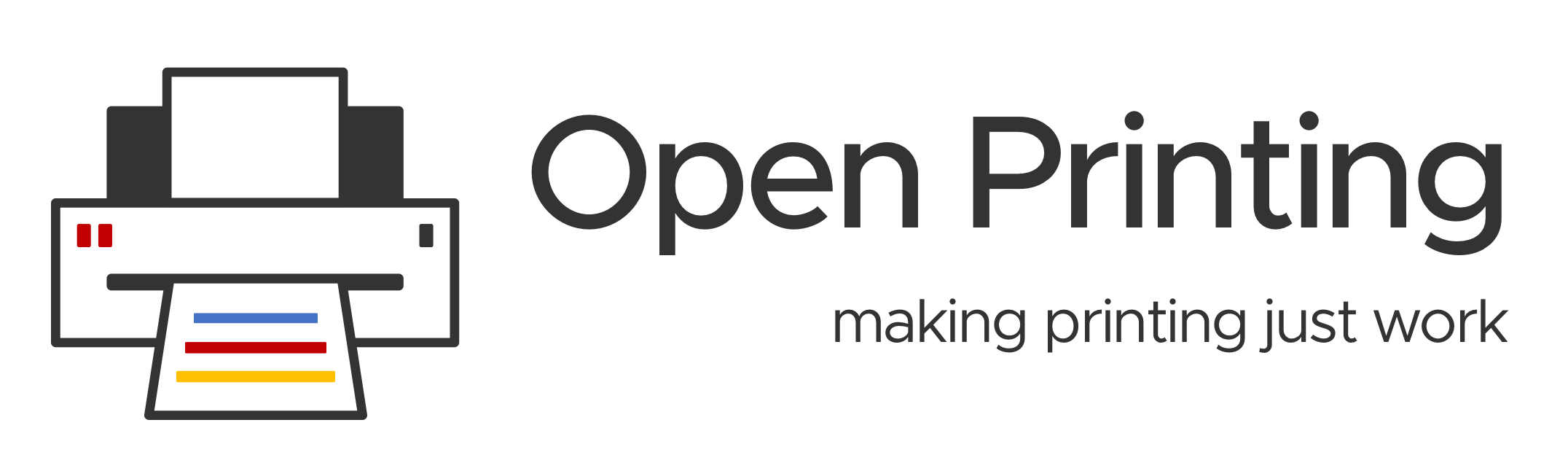 Next Steps
Call for Participation
OP is cost-effective for printer vendor support of Linux and UNIX
PWG and OP Collaboration
IPP Everywhere/1.0 – complete in GSoC 2018
Common Print Dialog – complete in GSoC 2018
IPP System Service (System Admin) – coming in GSoC 2019
IPP Shared Infrastructure Extensions (Cloud) – future 
IPP FaxOut, IPP Scan (MFD) – future 
IPP Job Extensions/2.0, IPP Document Object/1.1 – future
IPP 3D Printing and IPP 3D PJT – future 
OP monthly teleconferences on Tuesdays
Tuesday 7 May 2019 1-2pm US EDT (F2F review/GSoC)
Tuesday 4 June 2019 1-2pm US EDT (GSoC status)
Tuesday 2 July 2019 1-2pm US EDT (GSoC status)